Светитељи нашег рода – благо целог света (2)
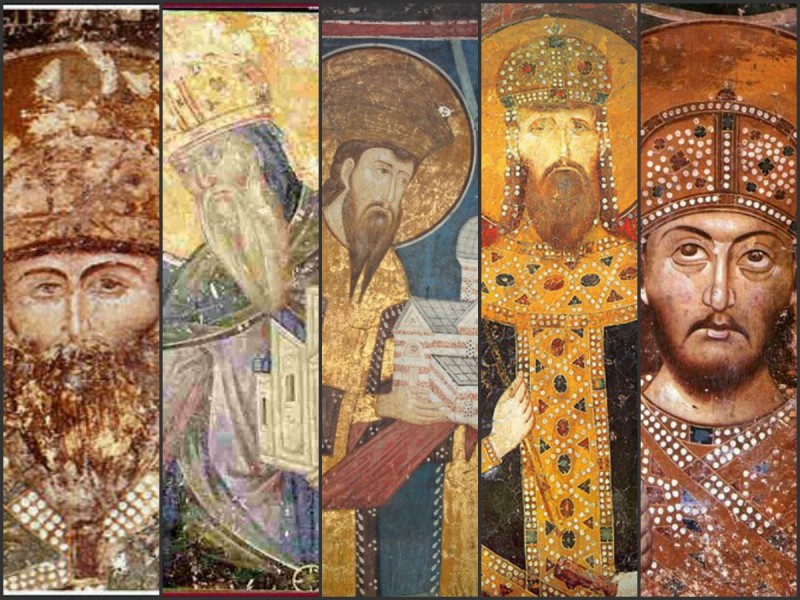 МАРКО РАДАКОВИЋ, 
СОМБОР, 2020.
Светитељи су најдивнији изданци сваког православног, па и српског народа.  У Српски диптих Светих су уписивани свети владари, архиепископи, патријарси, митрополити, епископи, свештеници, монаси и верници. крајем 15. века у Пећкој Патријаршији, састављен је најстарији Србљак – књига са службама Српским Светима. Књига је од тада непрестано добијала и добија нове странице.
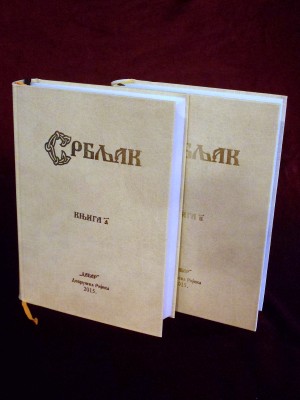 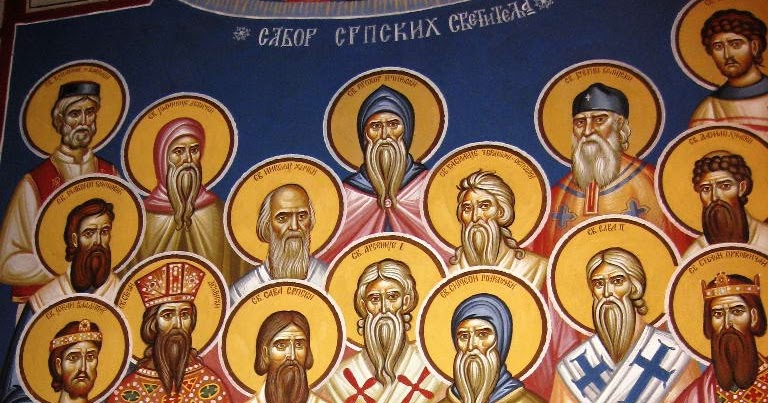 Три века после настанка Србљака, Карловачки Митрополит Јован (Ђорђевић) написао је црквену песму –Стихиру Српским светитељима у којој је молитвено набројао дотадашње Србе Светитеље.
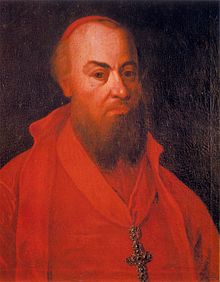 Стихира срспким Светитељима
Свети српски Просветитељи 
и Учитељи,и преподобни Краљеви и Цареви и Кнежеви: 
Симеоне Мироточиви, 
Саво равноапостолни, 
Стефане Првовенчани,
 Владиславе краљу,
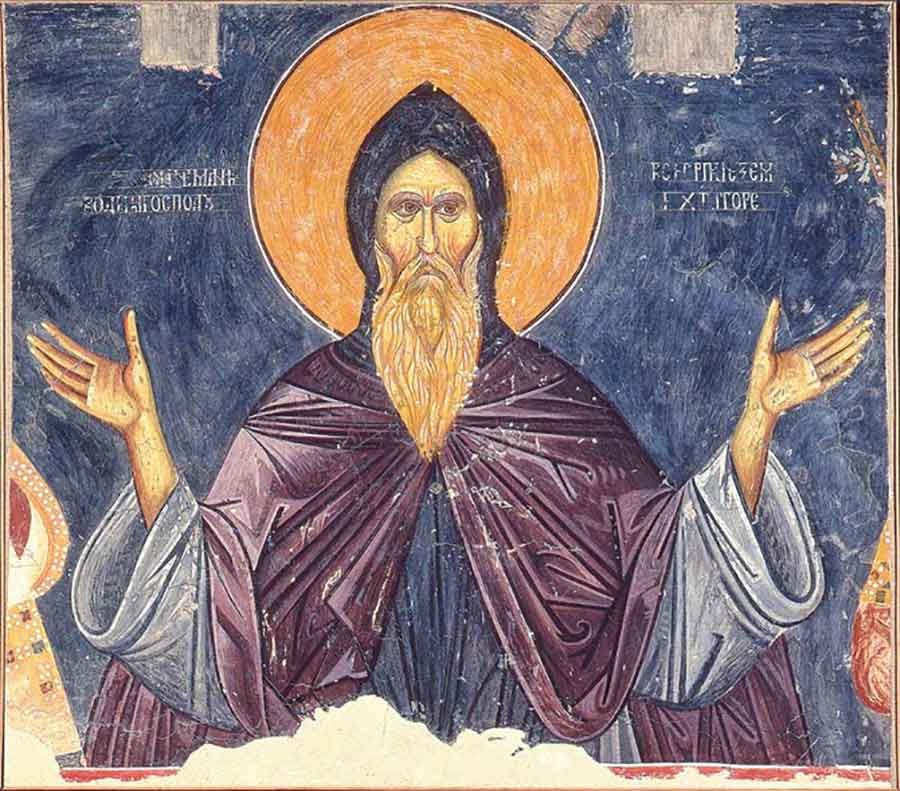 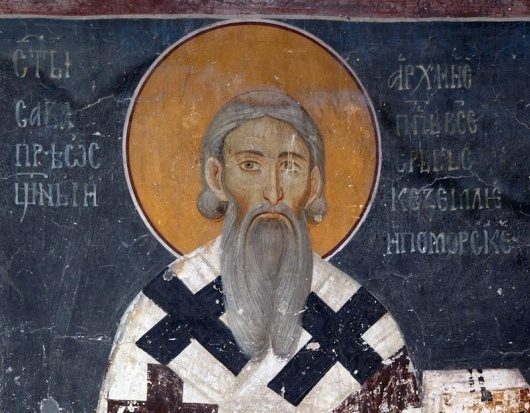 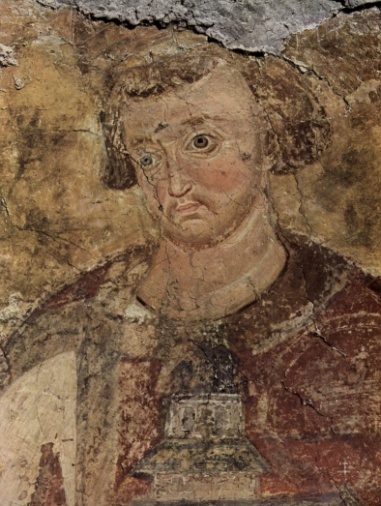 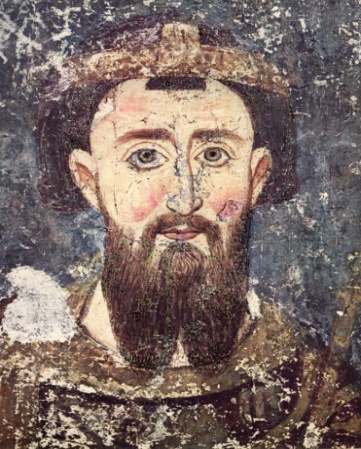 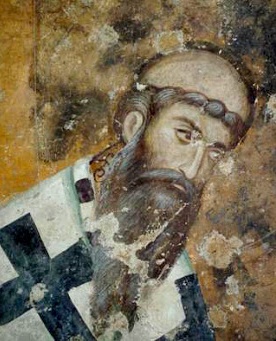 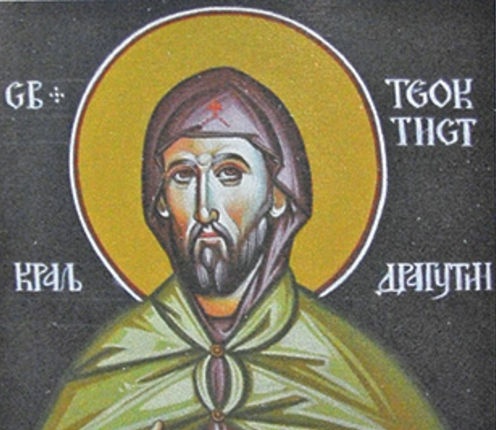 и Саво Други, 
са свехвалним Теоктистом,
преподобни Милутине, 
Никодиме, 
Данило,
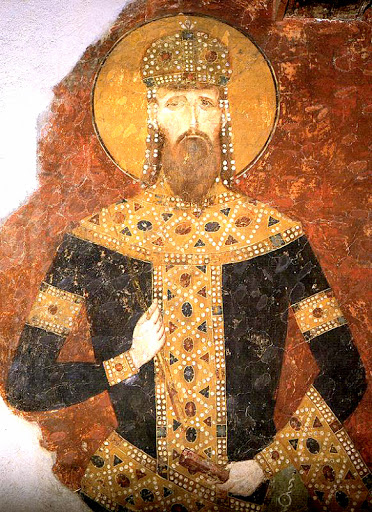 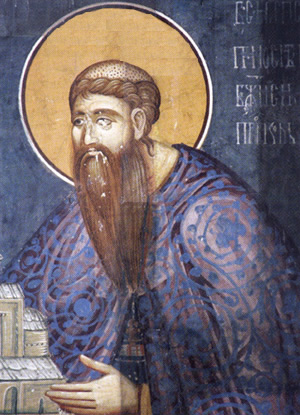 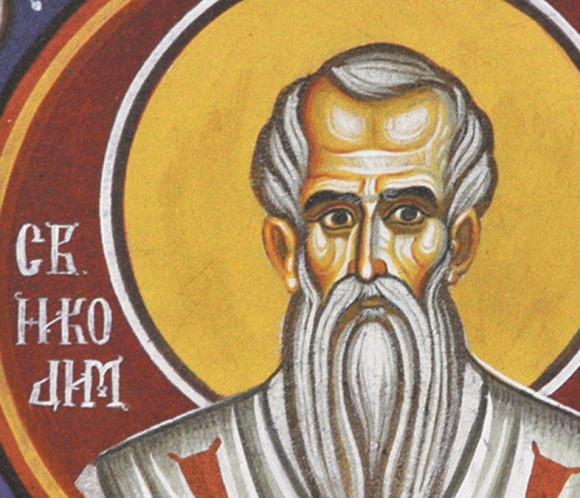 са Евстатијем премудрим, 
предивни међу страдалницима
Стефане, Дечана славо 
и Уроше часни,
Преславни и велики кнезе Лазаре,
који си пролио крв своју за веру и Отаџбину,
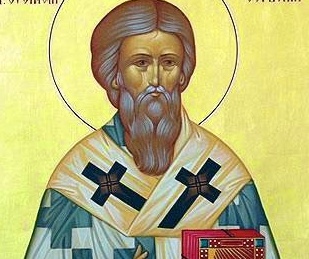 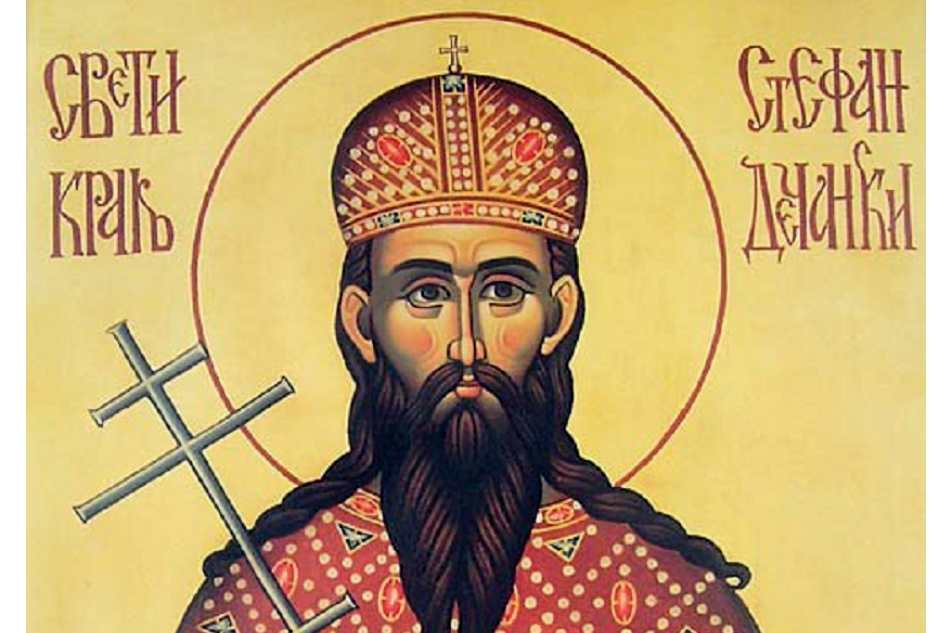 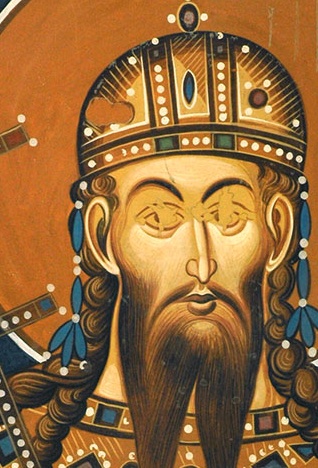 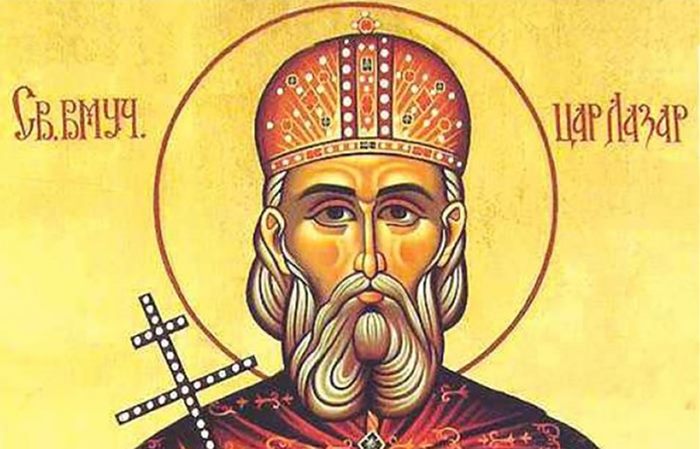 свехвалне царице, кнегиње и деспотице опевамо :Јелену, Анастасију и Ангелину,свети деспоти Георгије, Стефане, Максиме и Јованесирмијских и крушедолских обитељи славо,
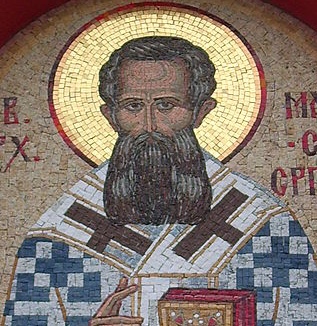 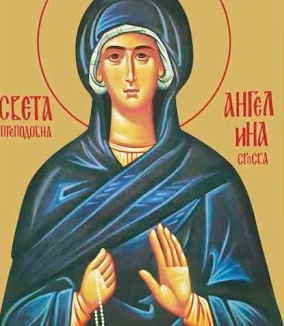 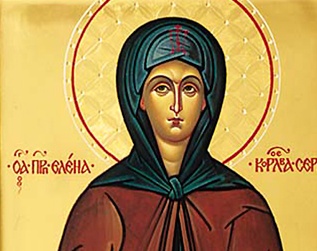 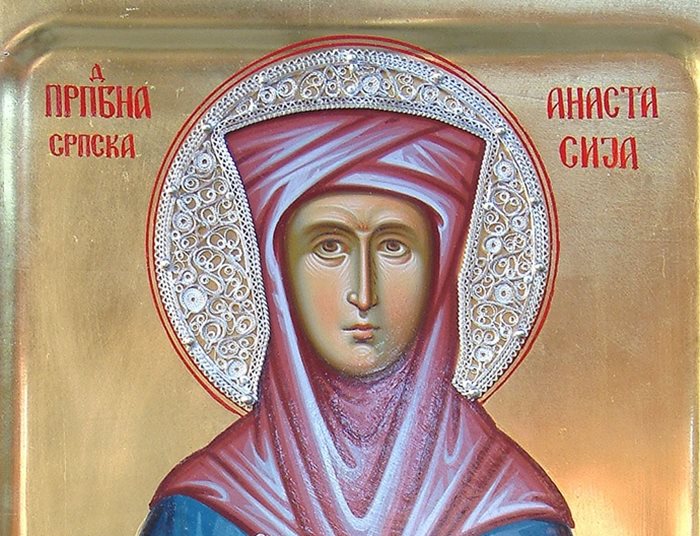 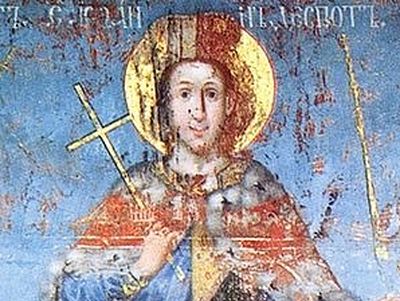 свети Петре Коришки , Јоанкије Девички,Прохоре Пчињски, Јоване РилскиСвети чудотворче Науме, Давиде, Гаврило ЛесновскиИларионе Осоговски, свети Василије чудотворче захумски ..
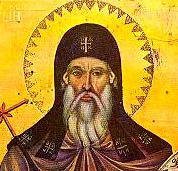 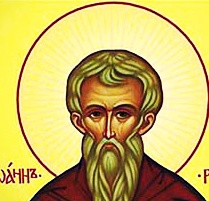 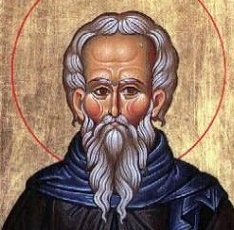 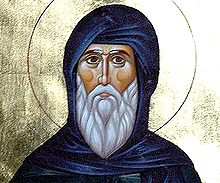 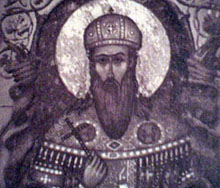 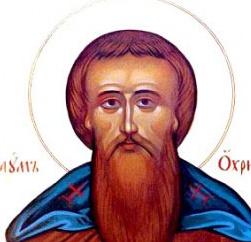 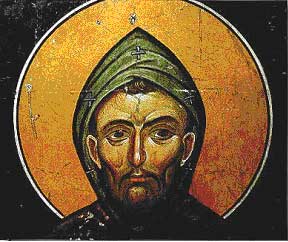 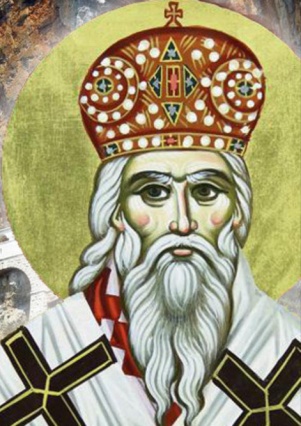 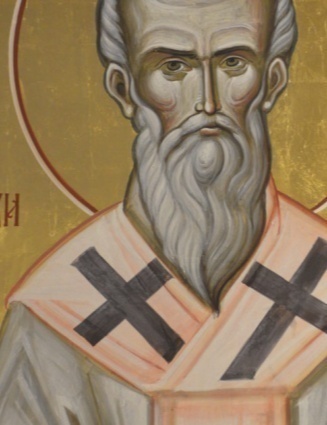 све вас прослављамо и славимо. Јер сте велики заступници и представници рода српскога.О, оци, и пастири добри!Упутите Отаџбину (народ) ка пристаништу спасења,и молите мир од Бога роду нашем!
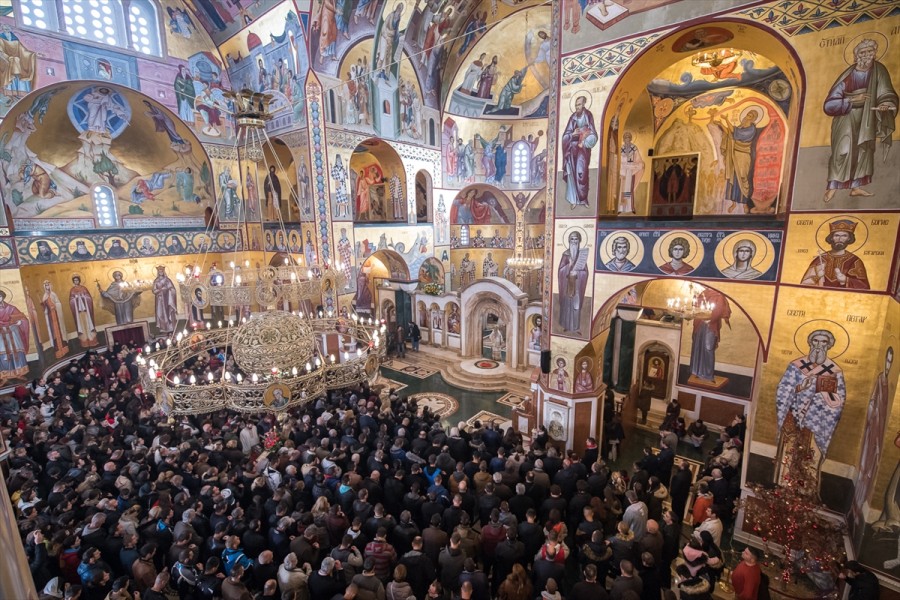 Послушајте химну Србима Светитељима.
https://www.youtube.com/watch?v=r4HKamGttJ4